Мисс Весна
4 класс
Презентация…
бухгалтер
Презентация…
врач
Презентация…
учитель
Презентация…
архитектор
Презентация…
модельер
Угадай профессию…
Угадай профессию…
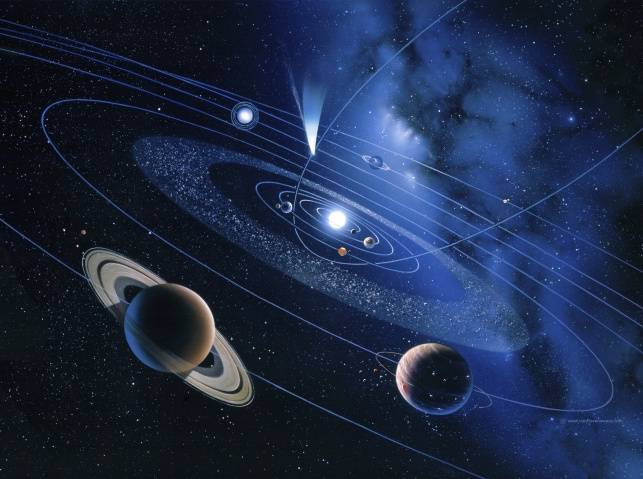 Угадай профессию…
Угадай профессию…
Угадай профессию…
Стихи – загадки…
Стихи – загадки…
Стихи – загадки…
Стихи – загадки…
Стихи – загадки…
Пословицы и поговорки…
Пословицы и поговорки…
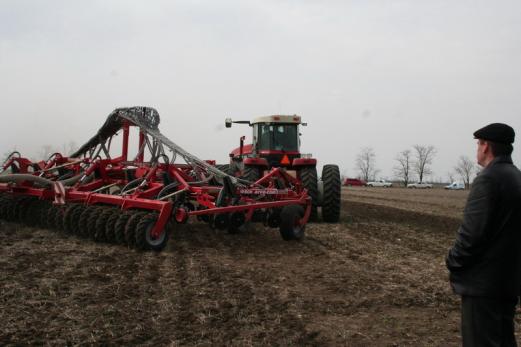 Пословицы и поговорки…
Пословицы и поговорки…
Пословицы и поговорки…
Творческий…
Импровизация…
До свидания…